September 2015
UL multi-TIDs aggregation
Date: 2015-09-10
Authors:
Slide 1
September 2015
Authors (continued)
Slide 2
Chao-Chun Wang al, MediaTek Inc.
September 2015
Authors (continued)
Slide 3
Chao-Chun Wang al, MediaTek Inc.
September 2015
Authors (continued)
Slide 4
Chao-Chun Wang al, MediaTek Inc.
September 2015
Authors (continued)
Slide 5
Chao-Chun Wang al, MediaTek Inc.
September 2015
Authors (continued)
Slide 6
Chao-Chun Wang al, MediaTek Inc.
September 2015
Authors (continued)
Slide 7
Chao-Chun Wang al, MediaTek Inc.
September 2015
Authors (continued)
Slide 8
Chao-Chun Wang al, MediaTek Inc.
September 2015
Summary
For DL/UL OFDMA, all the MU transmission must be align on the time domain
Some DL/UL RUs may have idle time that require padding
An alternative proposal to further improve utilization of RUs is presented
Slide 9
Chao-Chun Wang al, MediaTek Inc.
September 2015
Aggregation from Multiple Access Categories
In legacy WLAN, different AC traffic can not be transmitted in an A-MPDU for contention fairness consideration
In OFDMA/MU-MIMO, the air time of scheduled DL/UL OFDMA RU is set by the STA that requires the longest air time. Other STAs will and may have long idle time. 
Allowing AP/STA to aggregate frames from different ACs will improve the utilization of the scheduled RUs
In DL OFDMA/MU-MIMO, AP aggregates frame from secondary ACs of the same STA 
In UL OFDMA/MU-MIMO, STA aggregates frame from secondary ACs
Slide 10
Chao-Chun Wang al, MediaTek Inc.
September 2015
Multi-TID BlockAck in 802.11 – 2012 Specification
In 9.21.6 Selection of BlockAck and BlockAckReq variants
“The Multi-TID subfield of the BA Control field shall be set to 1 in all BlockAck frames related to an HT-immediate agreement transmitted inside a PSMP sequence and shall be set to 0 otherwise. The Multi-TID subfield of the BAR Control field shall be set to 1 in all BlockAckReq frames related to an HT-immediate agreement transmitted inside a PSMP sequence and shall be set to 0 otherwise.”
To be extended in OFDMA transmissions as well.
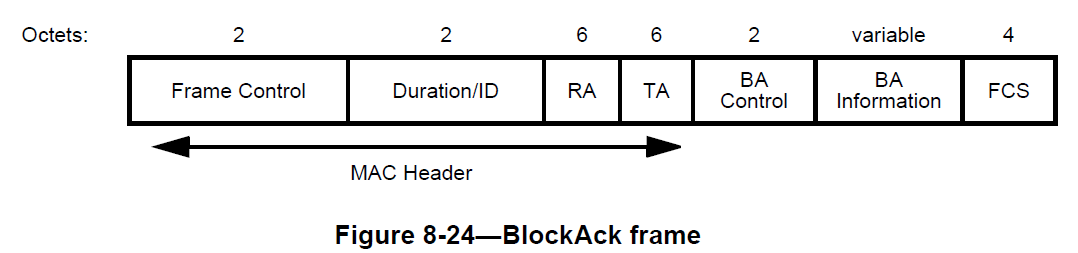 Slide 11
Chao-Chun Wang al, MediaTek Inc.
September 2015
Multi-TID BlockAck Proposal
Enable the multi-TID BlockAck for OFDMA transmissions. (Seems already agreed.)
BlockAck setup is done per TID.
The operations of multi-TID BlockAck for A-MPDU remain the same. 
To reduce the length difference of BlockAck among different STAs, STAs should minimize the number of TIDs within one aggregation. The details of the limitation is subject to further discussion
For example, limit it to no more than 64 MPDU (Data+Mgmt) + 1 Control frame
Or allowing that to be negotiated
Slide 12
Chao-Chun Wang al, MediaTek Inc.
September 2015
Straw Poll
Move to add to the SFD:
The spec shall allow multiple TIDs in a single PSDU between AP and a STA for DL/UL OFDMA/MU-MIMO
Multiple TIDs aggregation rules are TBD if necessary
Slide 13
Chao-Chun Wang al, MediaTek Inc.